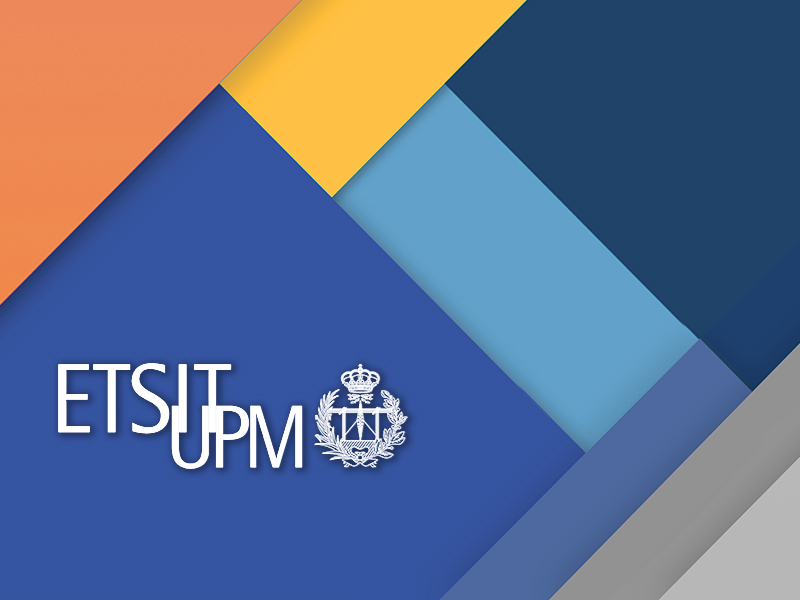 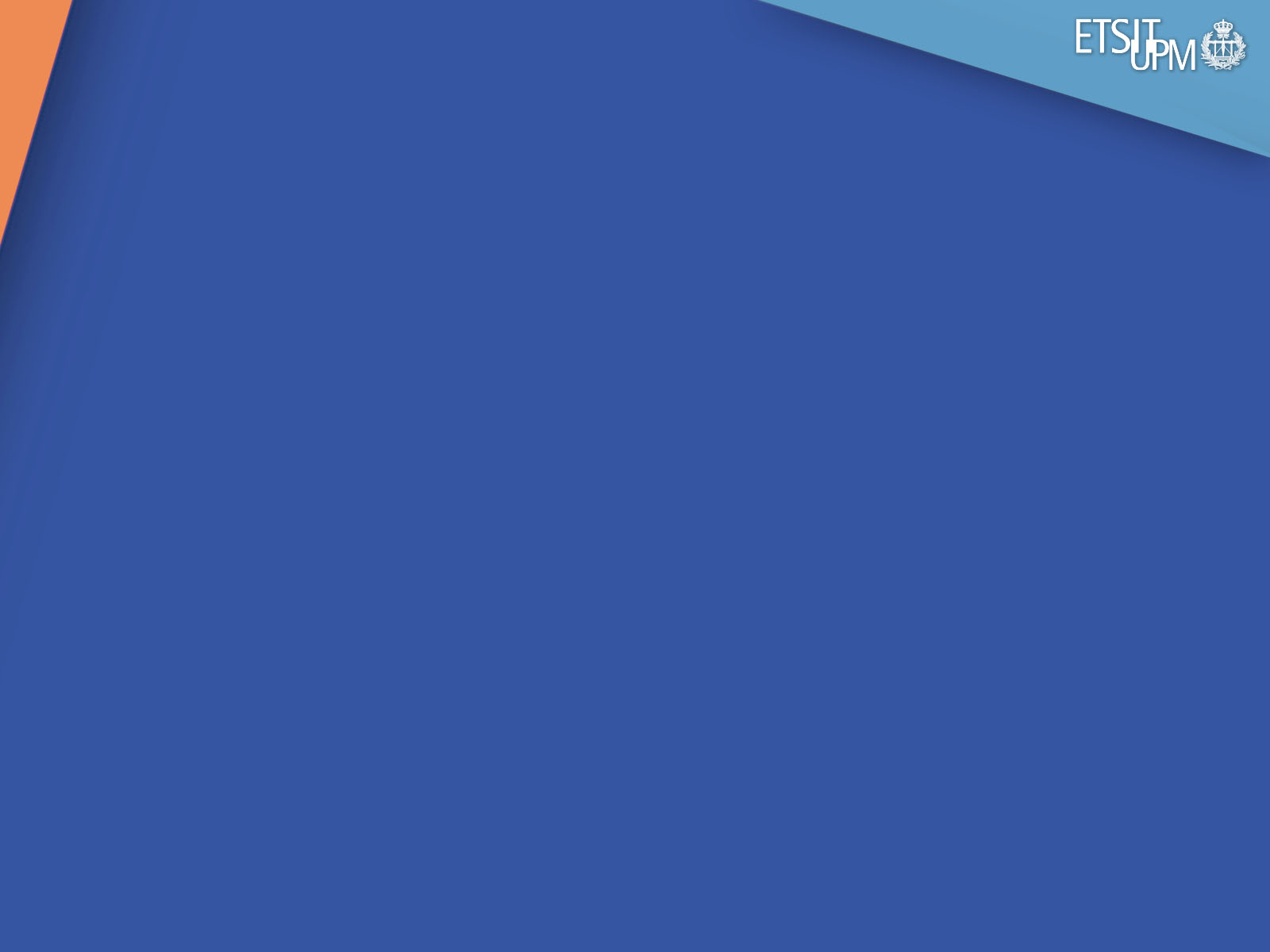 ¿Qué es un Ingeniero de Telecomunicación?
Un Ingeniero de Telecomunicación es un profesional experto en el campo de las tecnologías de la información y las comunicaciones a distancia.

El objetivo básico de la titulación de Ingeniero de Telecomunicación es la formación científica, tecnológica y socio-económica de los egresados y su preparación para el ejercicio profesional en el desarrollo y aplicación de las Tecnologías de la Información y las Comunicaciones en el ámbito de la Telecomunicación y otras actividades que las demanden.
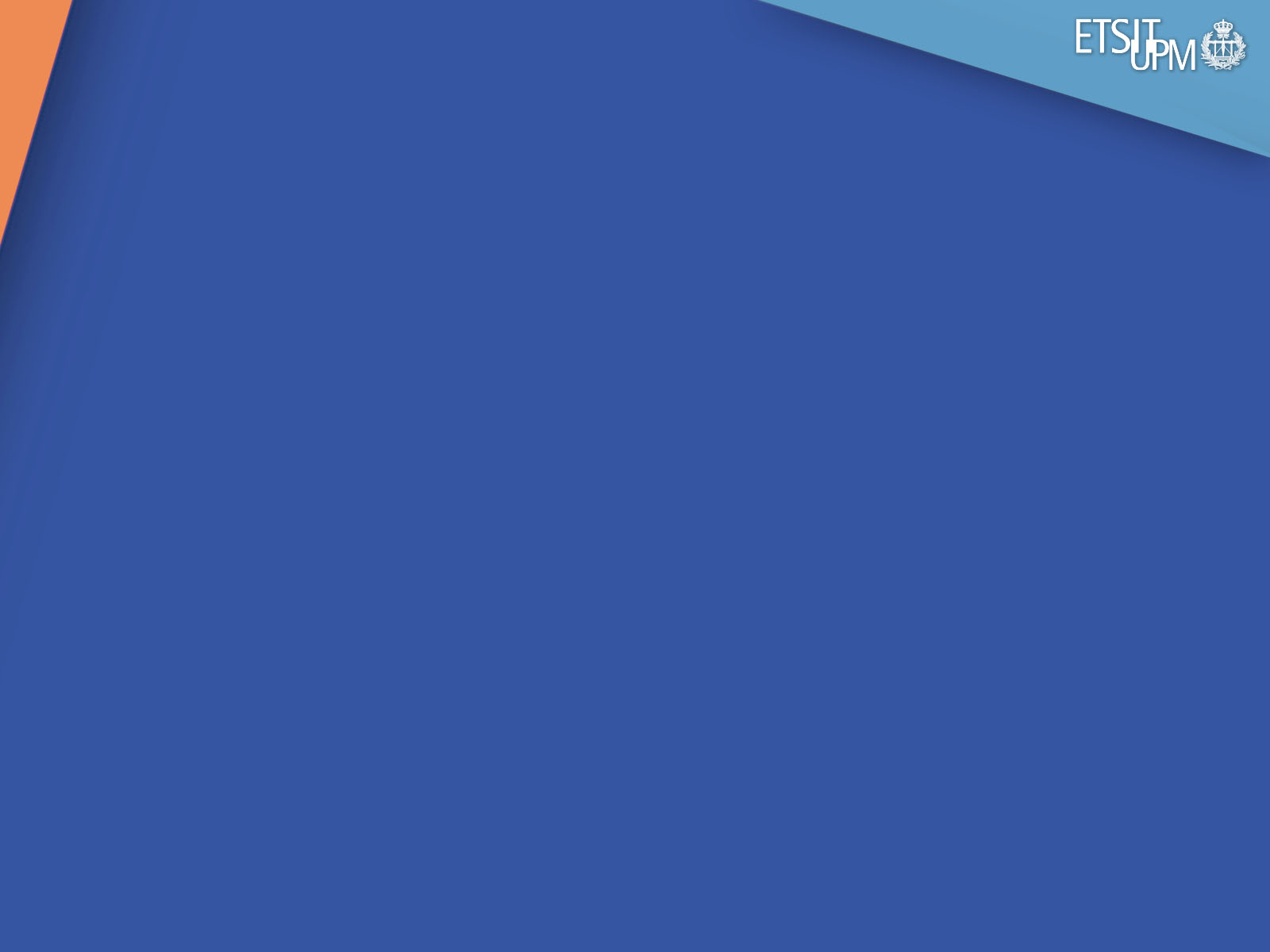 La Ingeniería de Telecomunicaciones (o de Telecomunicación) es una rama de la ingeniería que abarca múltiples áreas de conocimiento:
Matemáticas
   Física
   Tratamiento digital de señales
   Electrónica
   Redes de ordenadores
   Programación y desarrollo de software
   Radiación y propagación
   Organización de empresas
   …
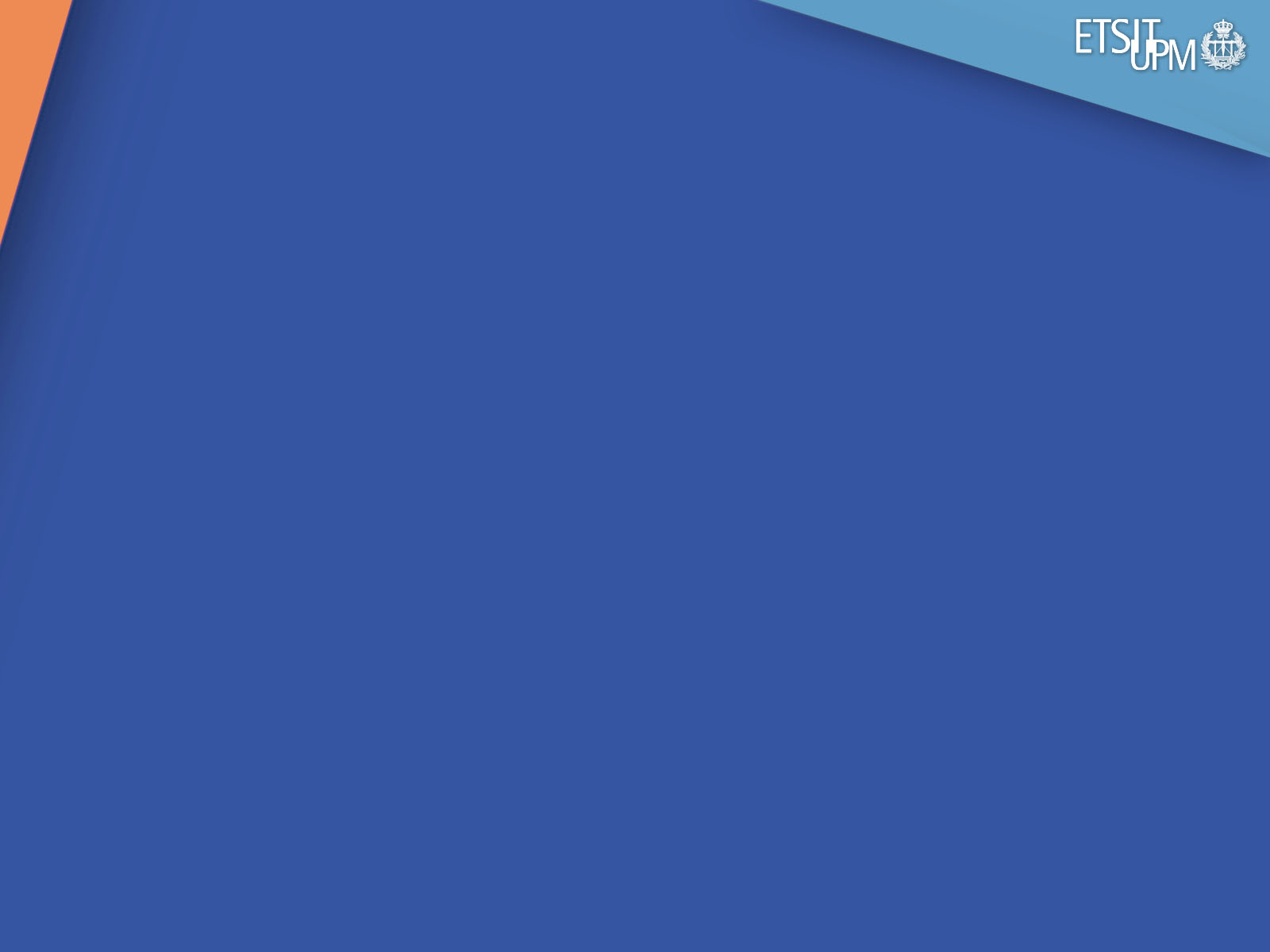 Salidas Profesionales
Sistemas de telecomunicación: redes y servicios, fibra      óptica, radio, TV, satélites, GPS, radar, etc.
Sistemas electrónicos: microelectrónica, automoción, sanidad y biomedicina, electrónica de consumo, seguridad, robótica, energía y sostenibilidad, sector aeronáutico, etc.
Ingeniero de software: programador, arquitecto, analista, …
Imagen y sonido: sector audiovisual, procesado multimedia, tratamiento digital de señales, etc.
I+D+i: Investigación, desarrollo e innovación.
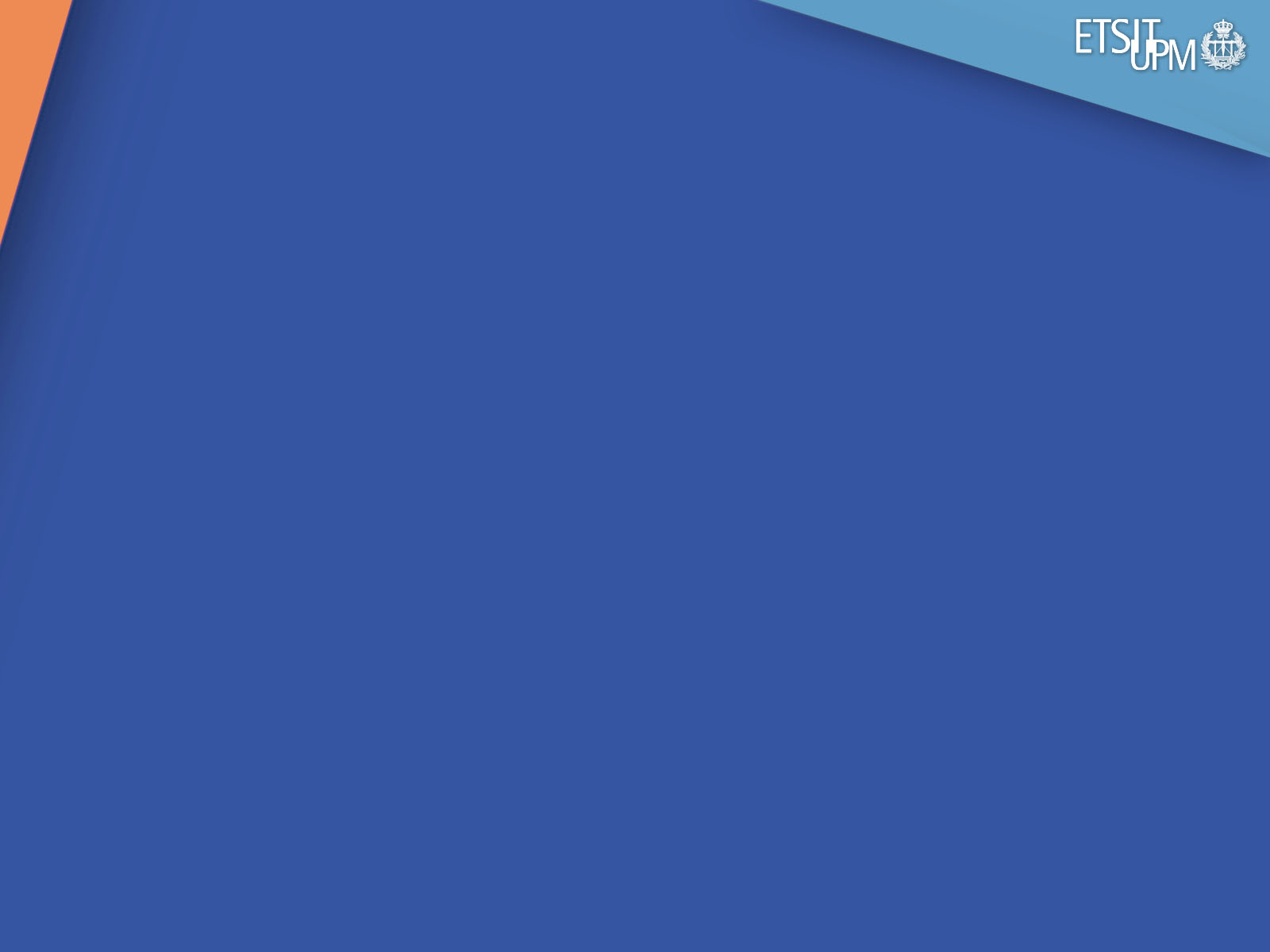 Salidas Profesionales
Consultoría: diseño, gestión y evaluación de proyectos de ingeniería.
Compañías tecnológicas: grandes empresas y startups.
Seguridad informática
Domótica
Docencia
Administración pública
Defensa
Banca
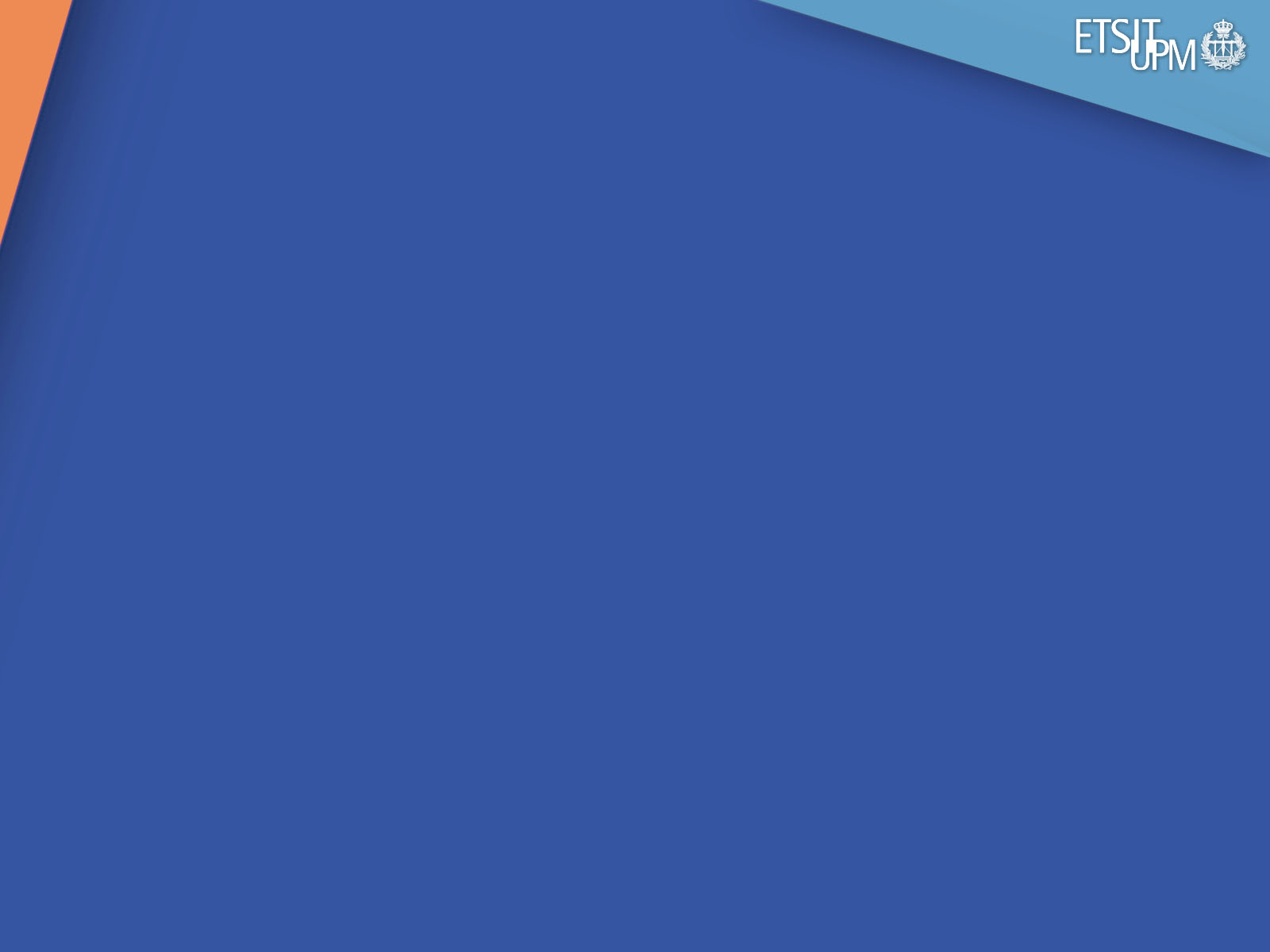 Situación laboral: bajo índice de desempleo
Acorde a la encuesta realizada en el año 2012 por el COIT (Colegio Oficial de Ingenieros de Telecomunicación), solo el 7,6% de los titulados en Ingeniería de Telecomunicación encuestados se encontraba buscando empleo.  Estos datos contrastan fuertemente con la tasa nacional de desempleo superior al 25%.  El desempleo baja aún más para los ingenieros que dominan más de un idioma extranjero (4,7%) o entre aquellos que tienen un máster (4,8%).
Fuente: https://coit.es/index.php?op=publicaciones_detalle&idpublicacion=31
[Speaker Notes: https://coit.es/index.php?op=publicaciones_detalle&idpublicacion=31]
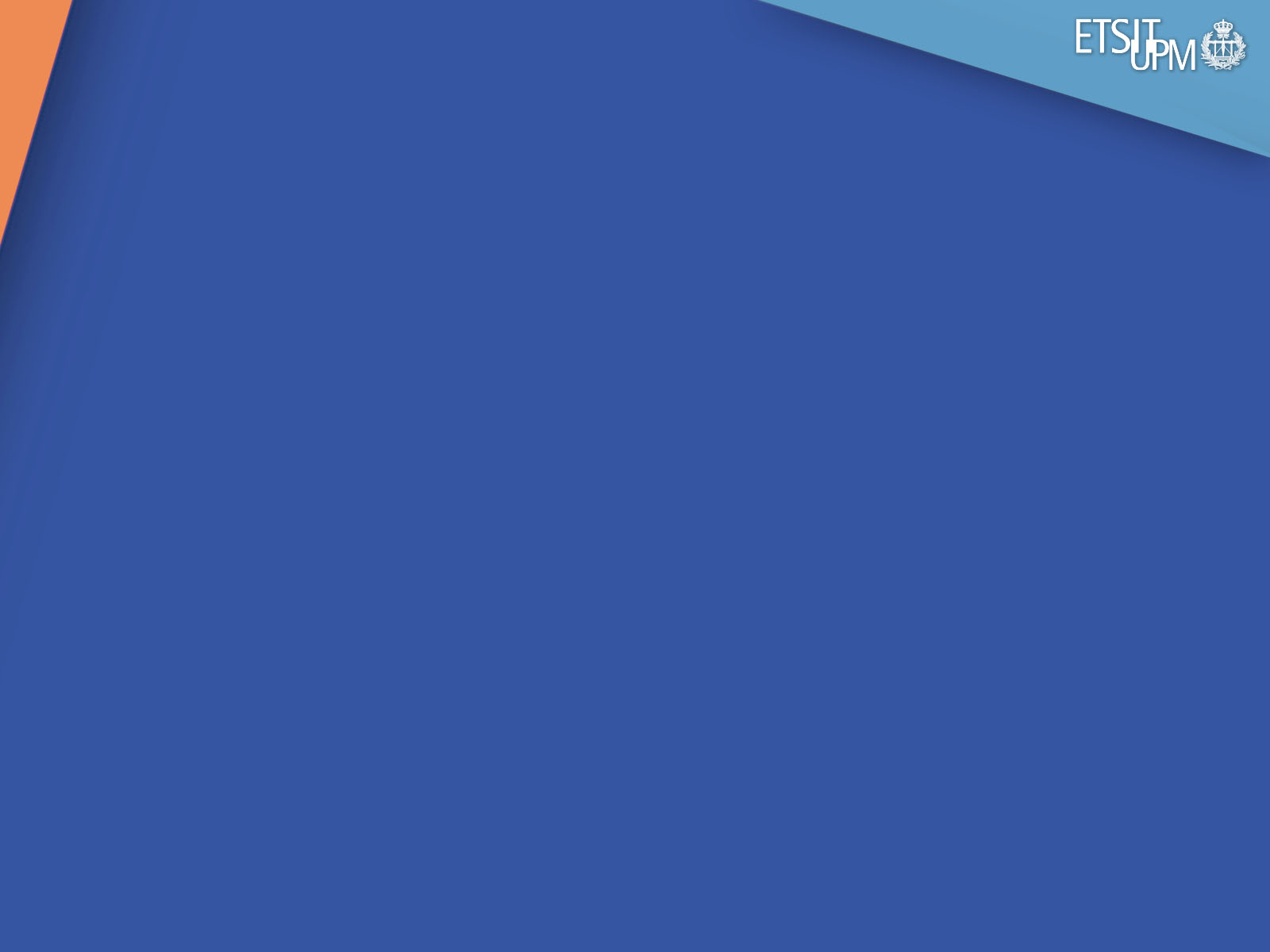 Situación laboral
Los ingenieros de telecomunicación manifiestan encontrarse satisfechos con su trabajo en términos de remuneración, aprendizaje y condiciones laborales.
El salario medio anual es de unos 49.000 € brutos.
El 50% de los ingenieros de telecomunicación con menos de 5 años de experiencia tiene un salario superior a 25.000 € al año.
    Facilidad para trabajar en el extranjero.
Fuente: https://coit.es/index.php?op=publicaciones_detalle&idpublicacion=31
[Speaker Notes: https://coit.es/index.php?op=publicaciones_detalle&idpublicacion=31]
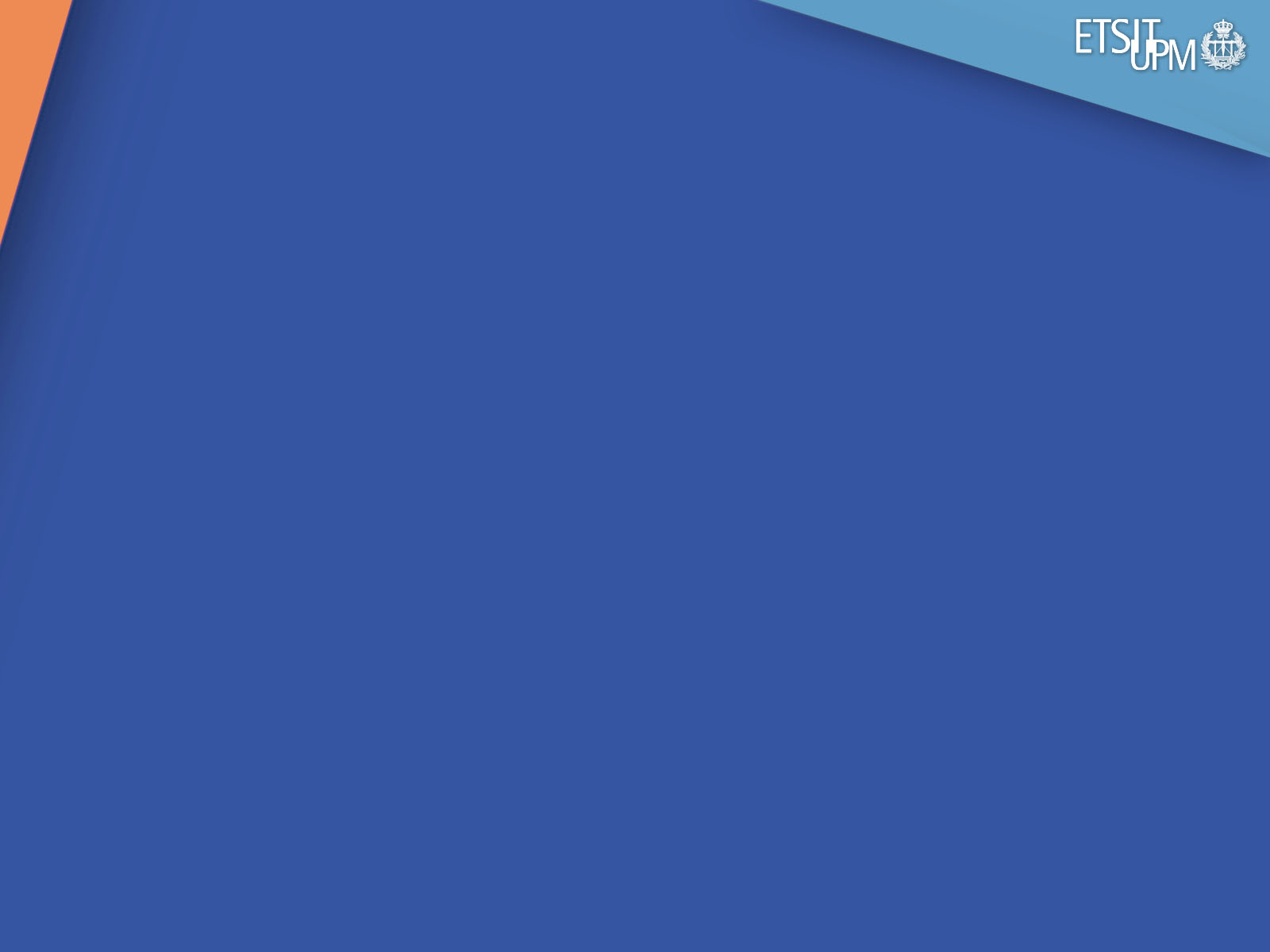 ETSIT  Escuela Técnica Superior de Ingenieros de Telecomunicación
La Escuela Técnica Superior de Ingenieros de Telecomunicación (ETSIT) de la Universidad Politécnica de Madrid (UPM) situada en el Campus de Excelencia Internacional de Moncloa (Ciudad Universitaria) es la escuela decana en la formación de Ingenieros de Telecomunicación en España.
http://etsit.upm.es
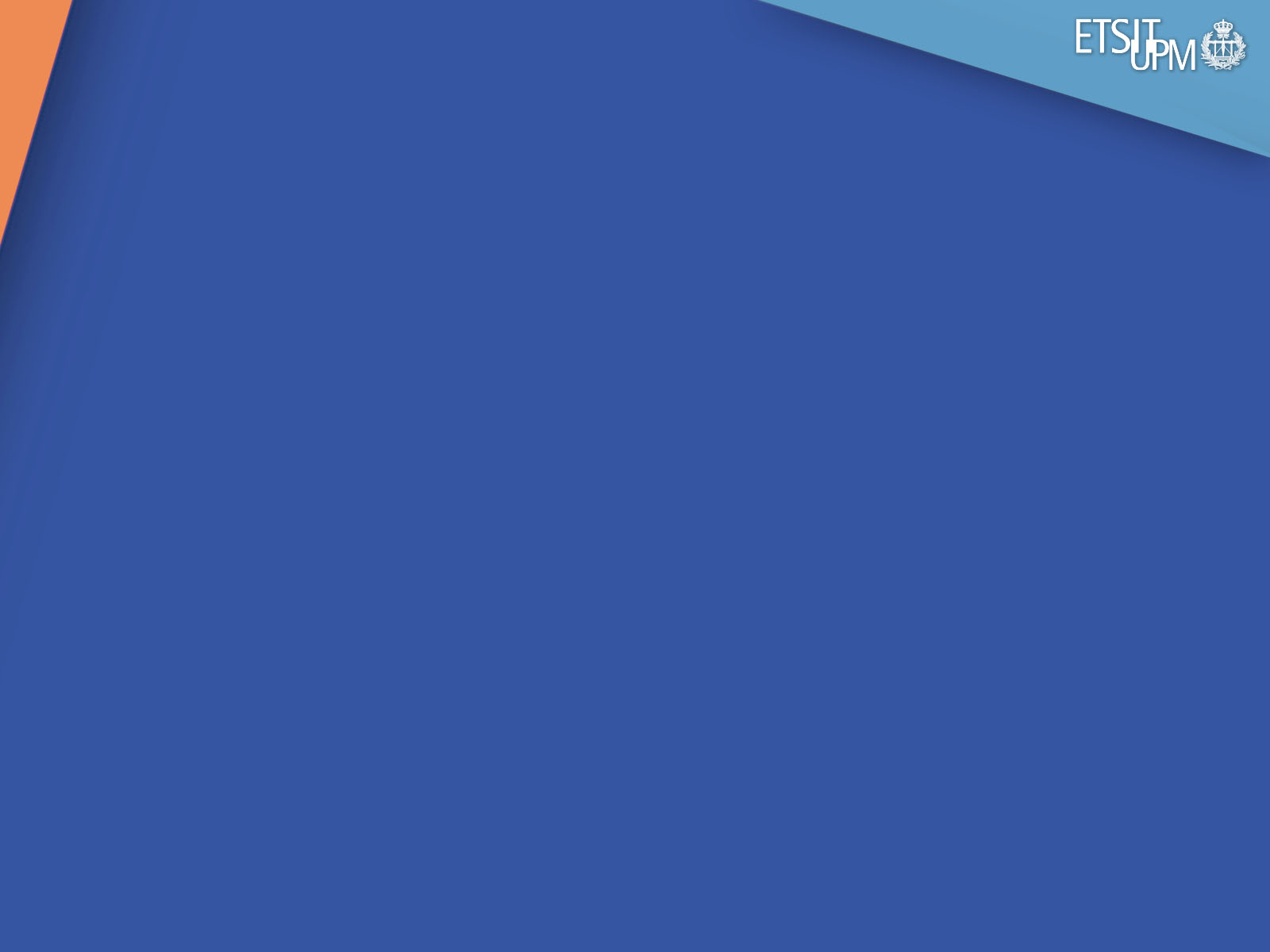 Objetivos de la ETSIT
Formar profesionales en el ámbito de la Ingeniería de Telecomunicación con conocimientos sólidos en el área de las Tecnologías de la Información y de las Comunicaciones, tanto en su vertiente tecnológica como en sus aspectos socioeconómicos, y con un claro compromiso con el desarrollo de la carrera profesional.   
Contribuir activamente a la generación y transferencia de conocimiento tecnológico a través de la investigación e innovación en un contexto multidisciplinario y multicultural.
http://etsit.upm.es
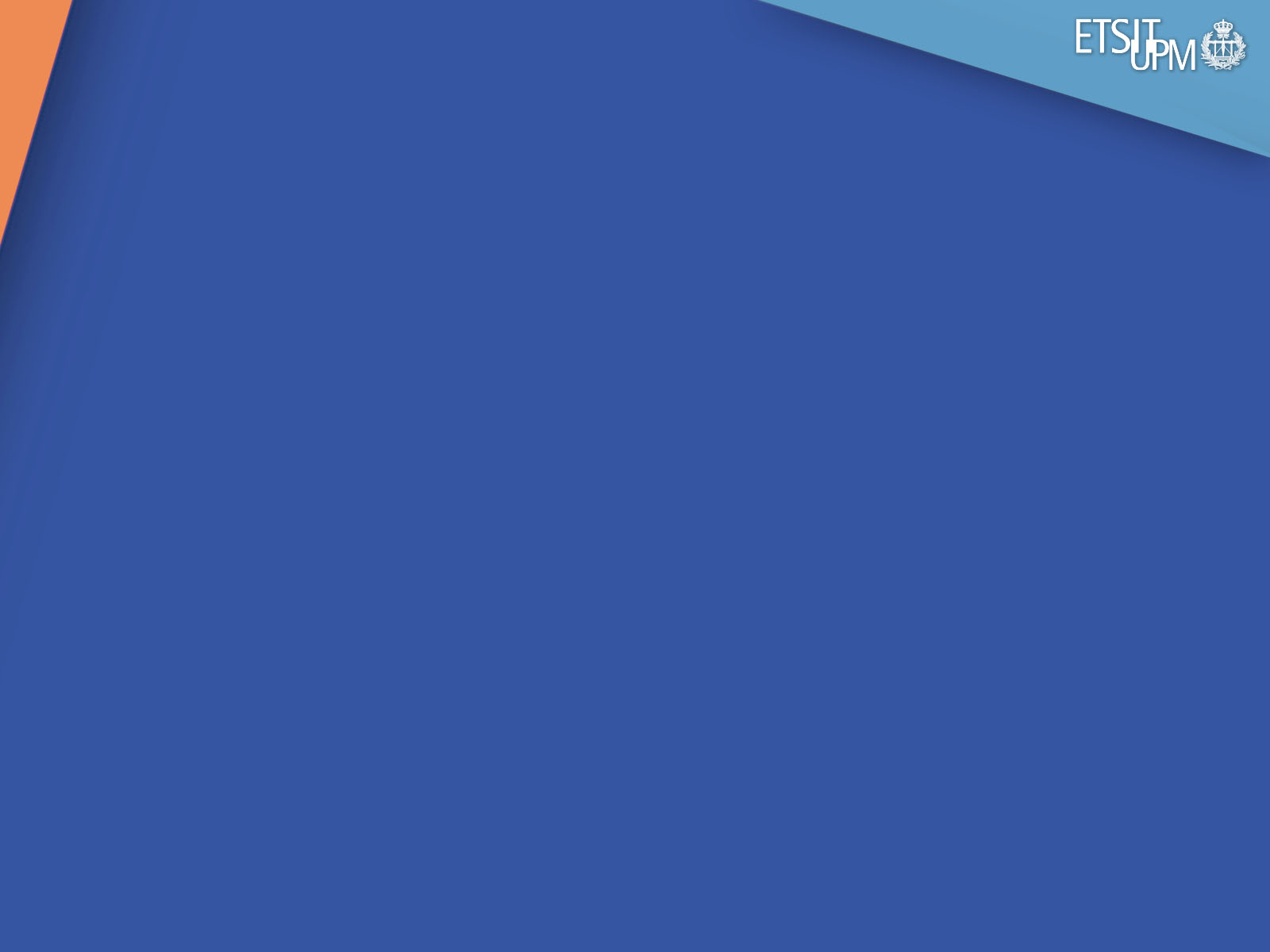 Características de la ETSIT
4 edificios que albergan aulas, salas de reuniones, despachos, laboratorios, etc.
Más de 4.000 puestos entre aulas y salas de reuniones
Laboratorios docentes con 600 puestos de capacidad
Laboratorios y centros de investigación
15 departamentos y 33 grupos de investigación
16 cátedras de empresa y más de 700 convenios con empresas
Biblioteca con 460 puestos de lectura y 8 salas polivalentes para trabajo en grupo (48 puestos en total). Fondo especializado en las disciplinas de la titulación de más de 50.000 libros.
http://etsit.upm.es
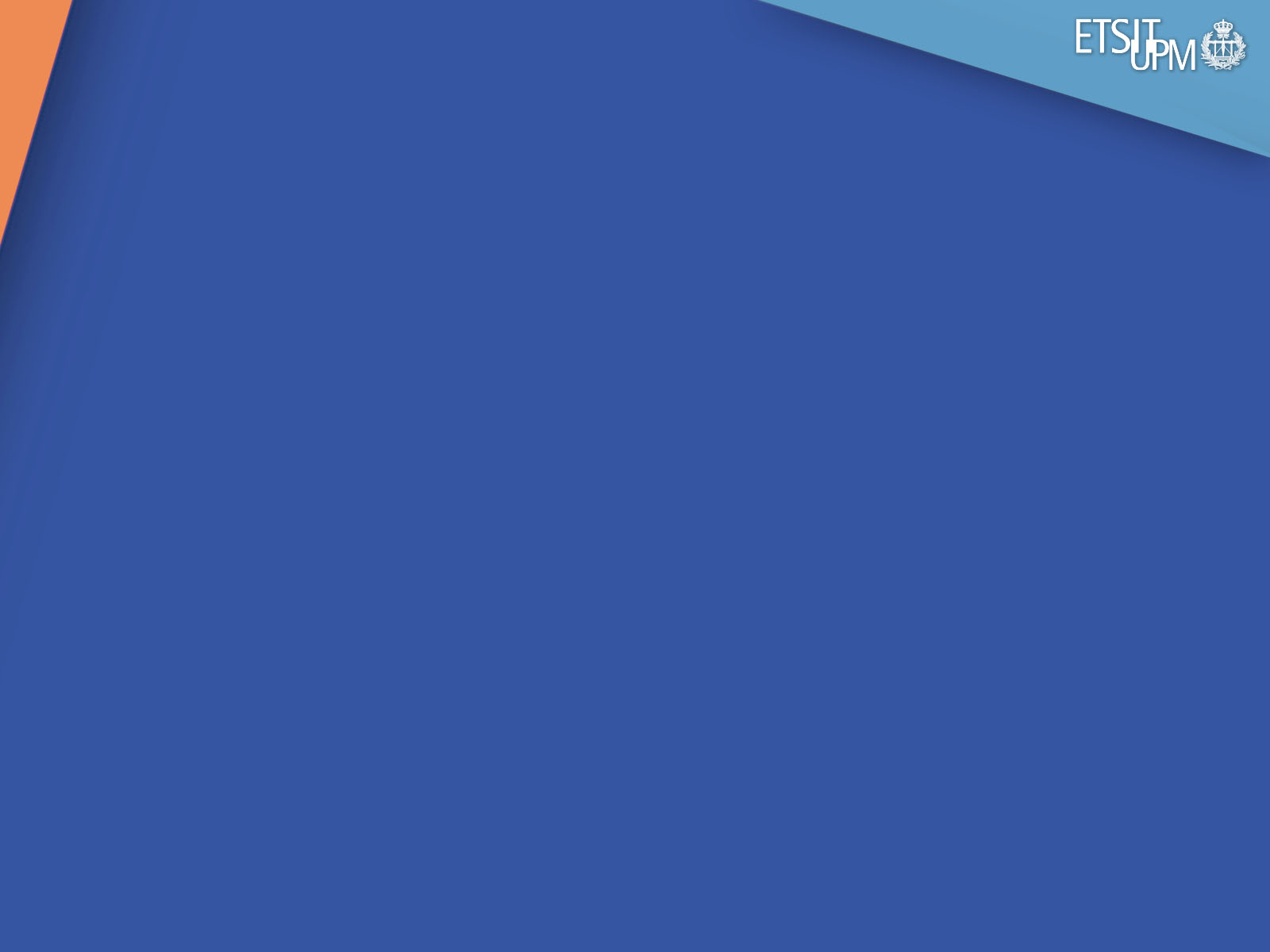 Características de la ETSIT
La biblioteca ofrece un servicio de préstamo de libros, portátiles, calculadoras gráficas, cámaras de fotos y cámaras de vídeo, recursos para aprendizaje de idiomas o salas de trabajo en grupo.
Ciberteca con 60 puestos, 40 de ellos con equipamiento informático completo y el resto con tomas de red para portátiles y posibilidad de conexión Wi-Fi.
18 locales de asociaciones de alumnos de diversa índole (técnico-profesionales, culturales, deportivas, etc.), de uso exclusivo y con medios puestos a su disposición.
http://etsit.upm.es
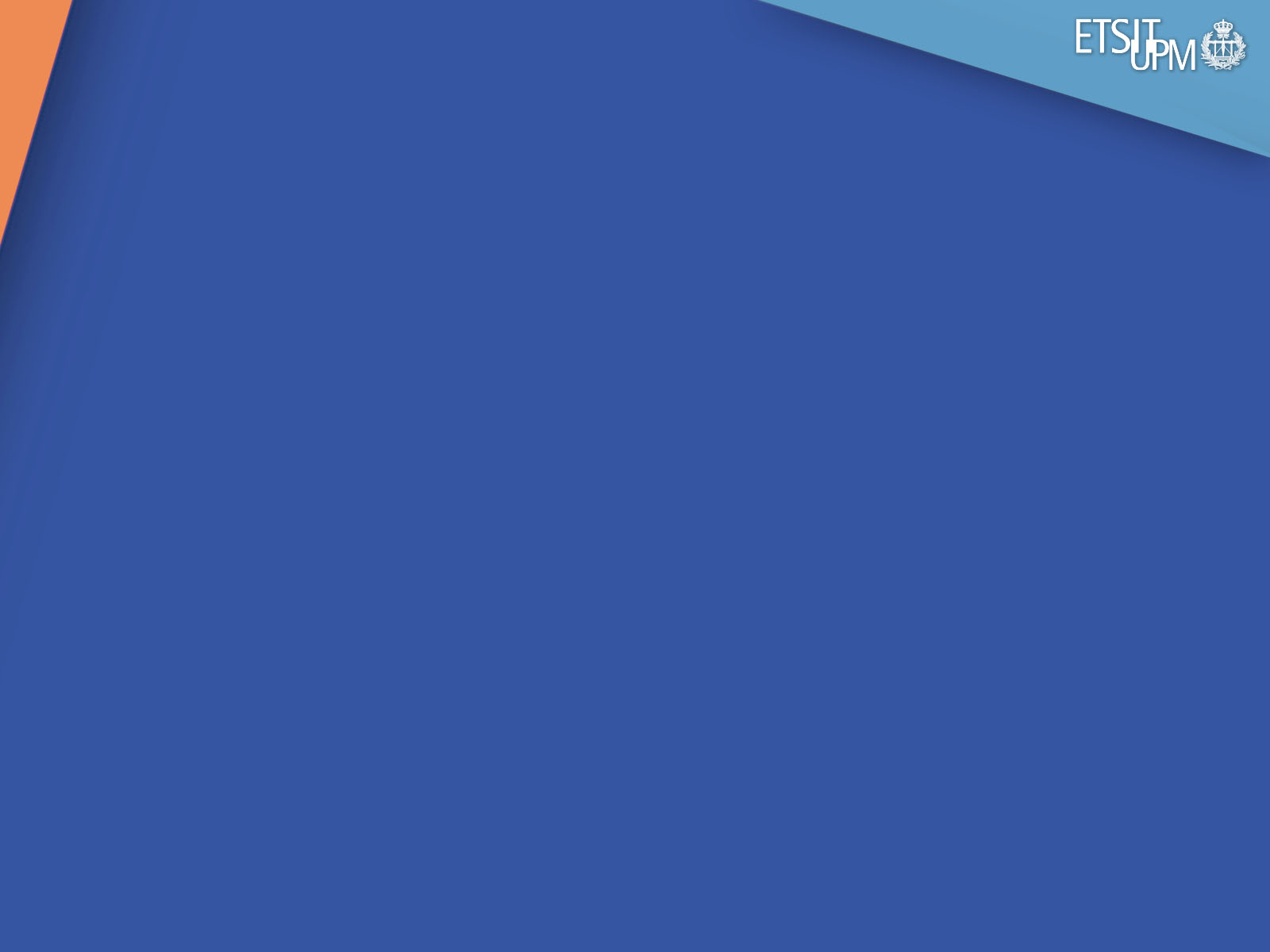 Características de la ETSIT
Más de 2.500 estudiantes, 269 profesores y 134 plazas de personal de administración y servicios.
Movilidad internacional: más de 80 acuerdos de intercambio y 15 acuerdos de doble titulación con universidades extranjeras.
Índice de desempleo de los alumnos recién egresados inferior al 10%, de acuerdo al último informe de inserción laboral publicado por la ETSIT (alumnos titulados en el curso 2012-2013) .
Fuente: http://etsit.upm.es/index.php/es/la-escuela/calidad-etsit/estudios-e-informes 
http://etsit.upm.es
[Speaker Notes: http://etsit.upm.es/index.php/es/la-escuela/calidad-etsit/estudios-e-informes]
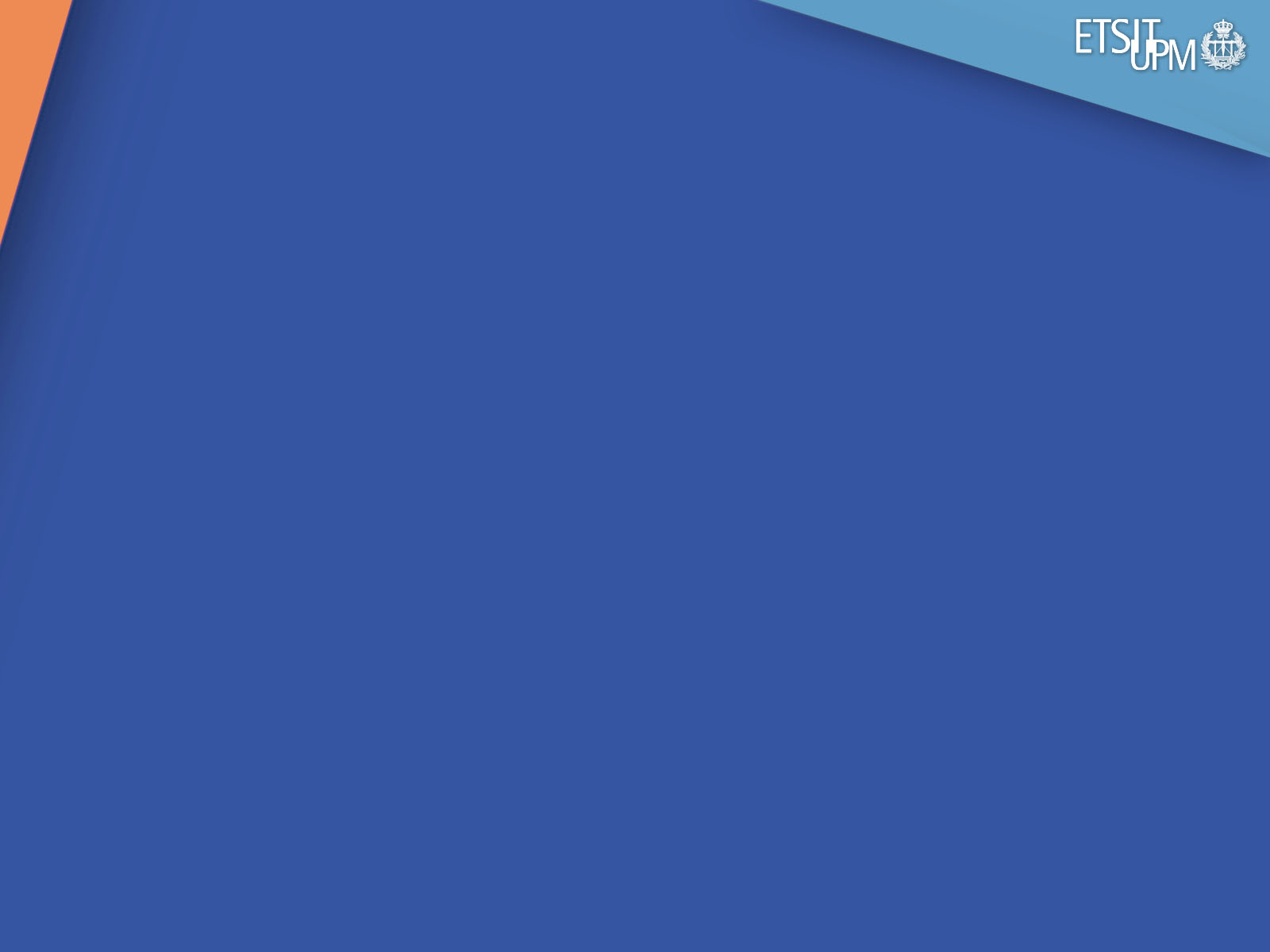 Investigación en la ETSIT
33 grupos de investigación
3 institutos y centros de investigación con entidad propia
16 cátedras de empresa
En la ETSIT se desarrollan más de 500 proyectos de investigación que generan el 40% de los beneficios por I+D+i de toda la UPM
La mayor parte del centro (más de 9.000 m2) está dedicado a I+D en diversas áreas: radiofrecuencia, sistemas de comunicaciones, procesado de señales, redes de ordenadores, servicios y aplicaciones telemáticas, tecnología fotónica y electrónica, telemedicina, etc.
http://etsit.upm.es
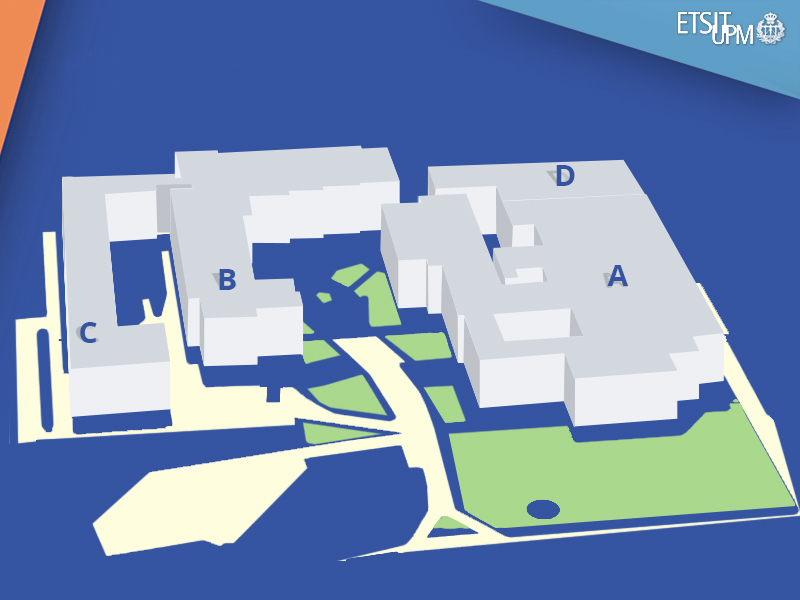 Mapa de la ETSIT
http://etsit.upm.es
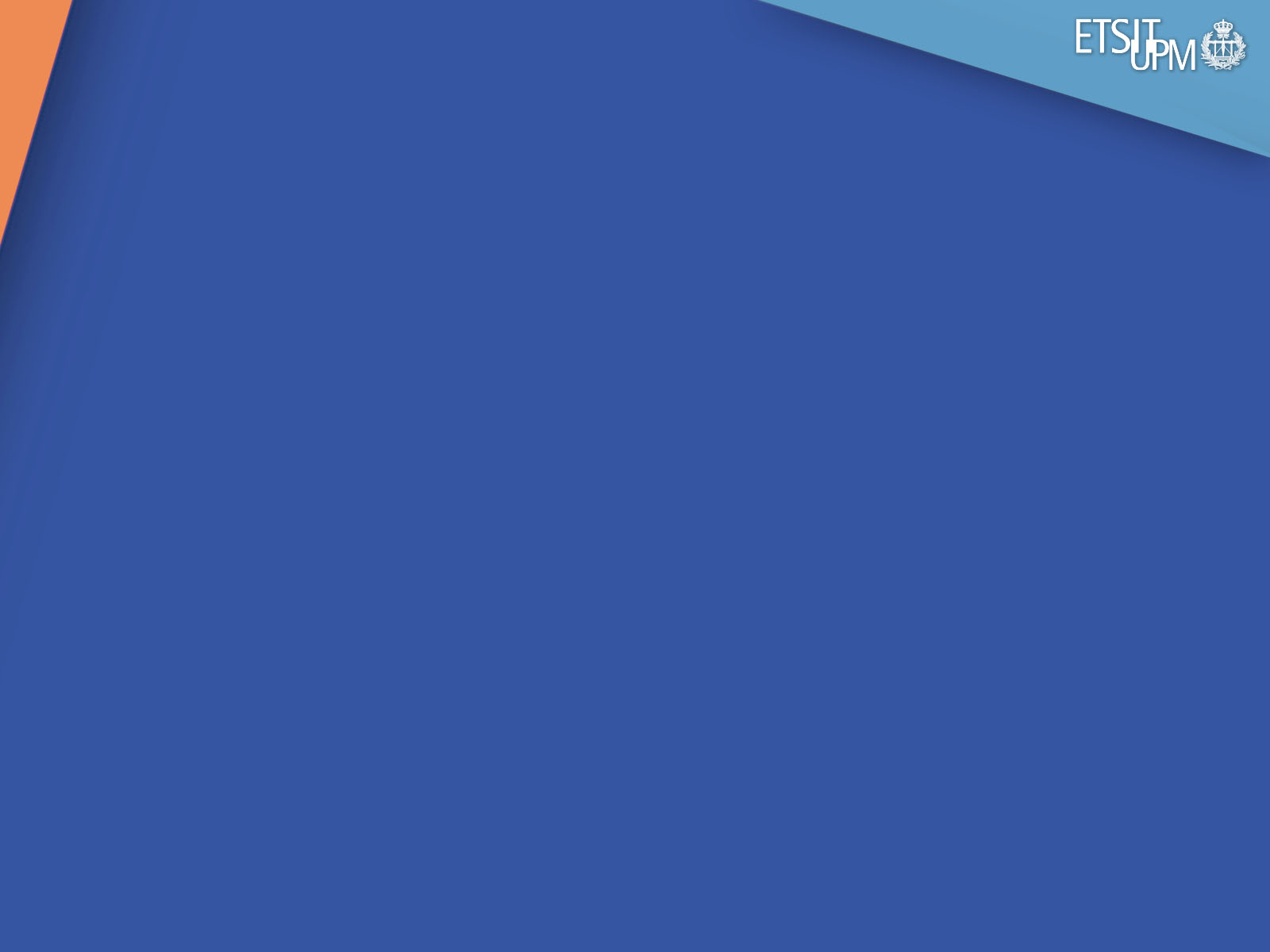 Titulaciones impartidas en la ETSIT
Grado en Ingeniería de Tecnologías y Servicios de Telecomunicación
Grado en Ingeniería Biomédica
Máster Universitario en Ingeniería de Telecomunicación
Varios másteres de postgrado
Múltiples programas de doctorado
http://etsit.upm.es
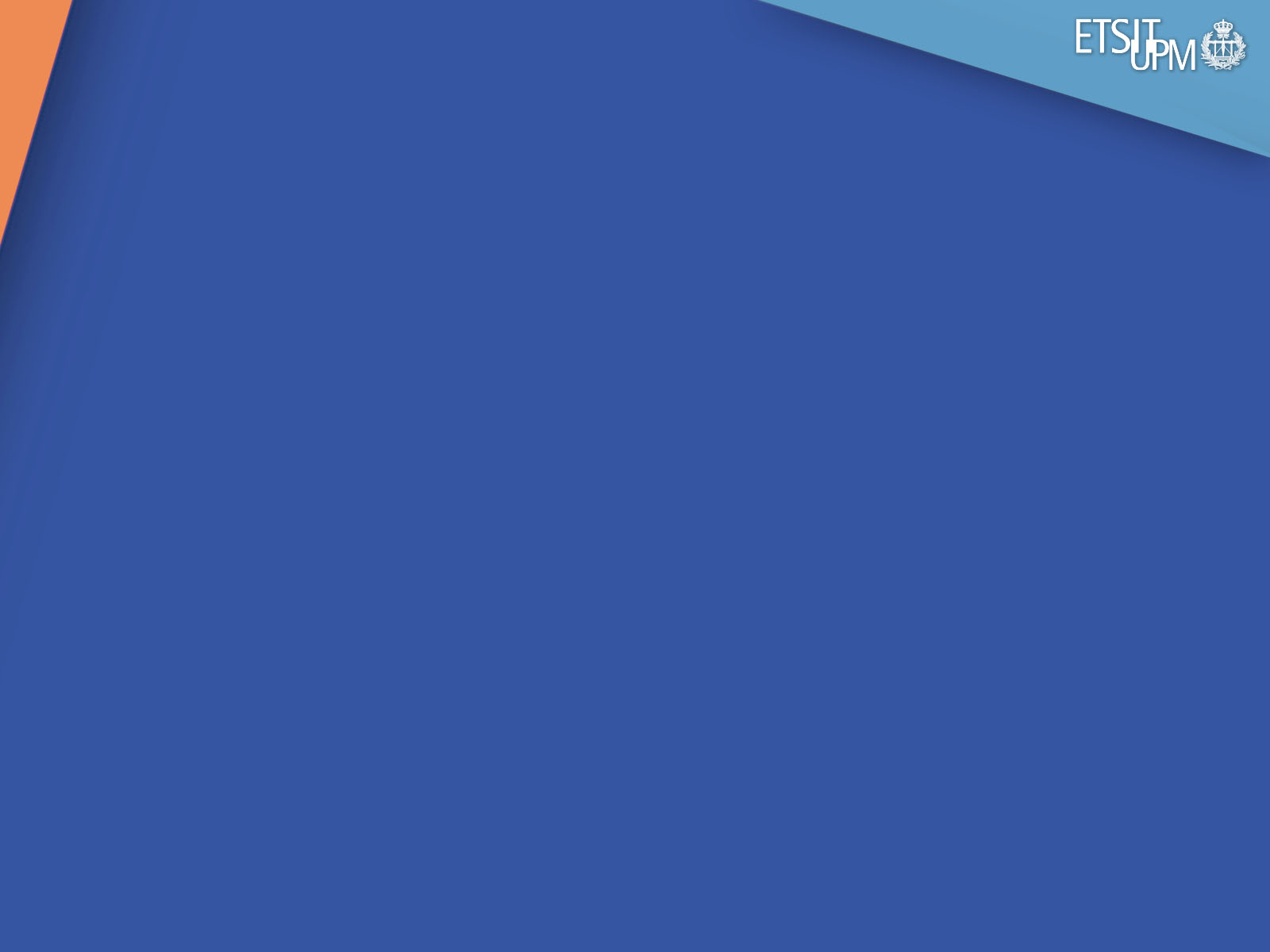 Grado en Ingeniería de Tecnologías y Servicios de Telecomunicación
4 cursos, 240 créditos ECTS
300 plazas de nuevo ingreso cada año.La nota de corte en 2015 ha sido 8,761  
Otorga acceso a los estudios de Máster en Ingeniería de Telecomunicación
4 especialidades
Sistemas de Telecomunicación
Sistemas Electrónicos 
Telemática
Sonido e Imagen
http://etsit.upm.es
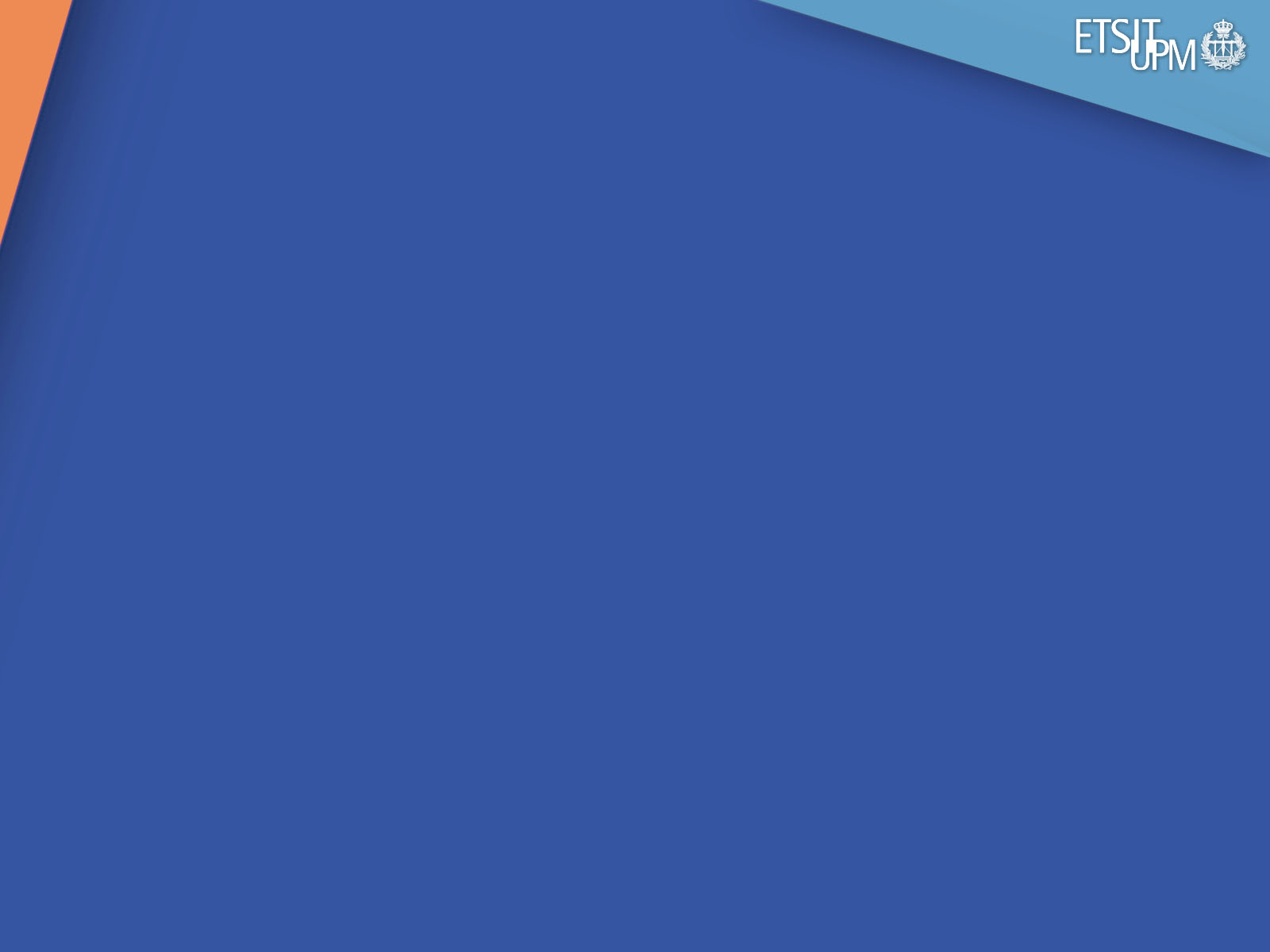 Grado en Ingeniería Biomédica
4 cursos, 240 créditos ECTS
90 plazas de nuevo ingreso cada año.La nota de corte en 2015 ha sido 12,119
4 especialidades
Bioingeniería
Informática Biomédica
Imágenes Biomédicas
Telemedicina
http://etsit.upm.es
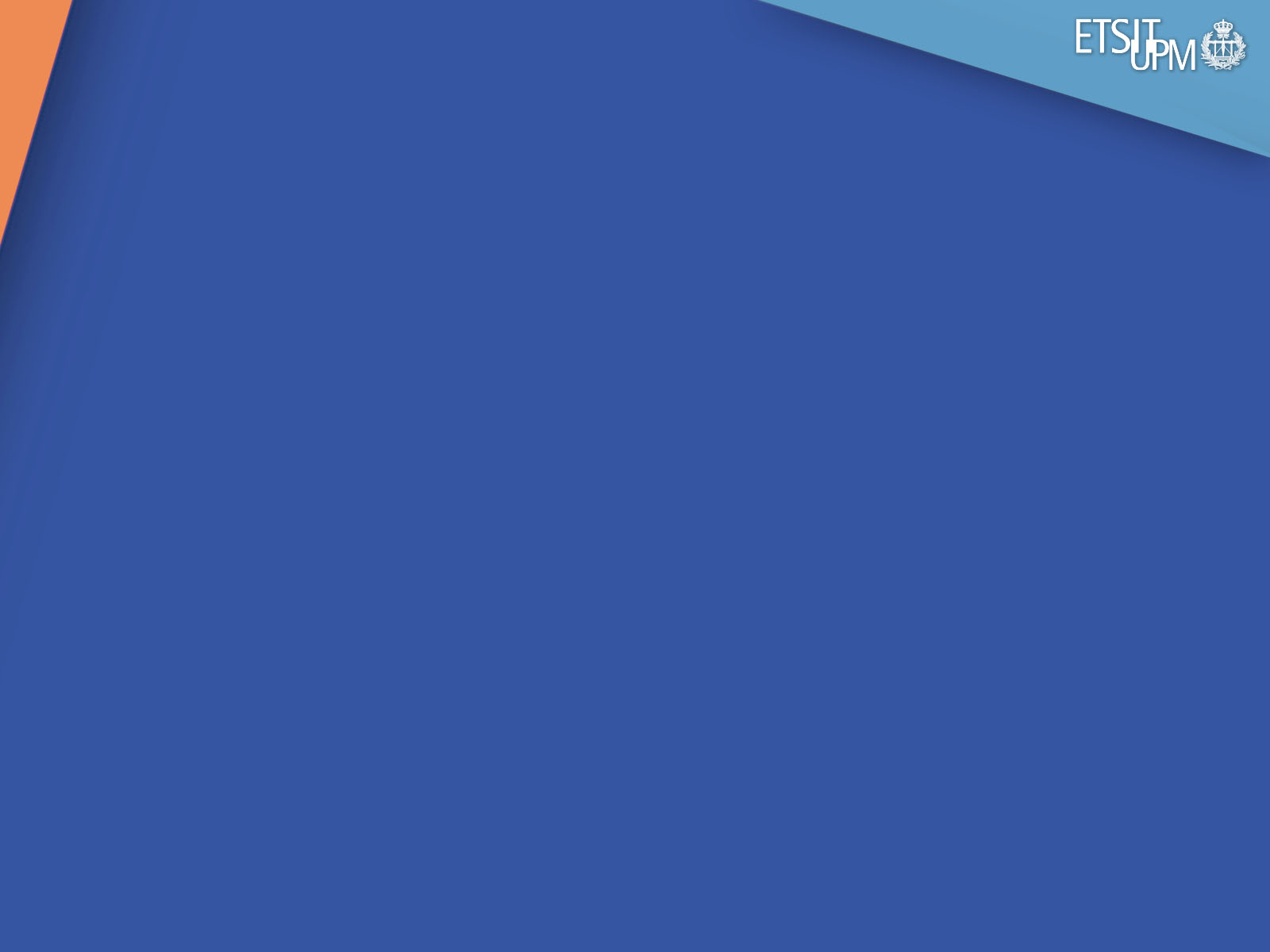 Muchas gracias por su atención¿Preguntas?